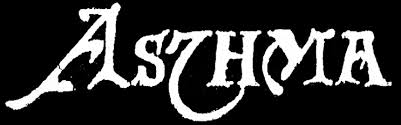 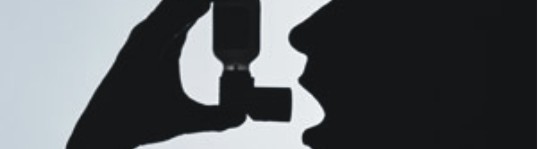 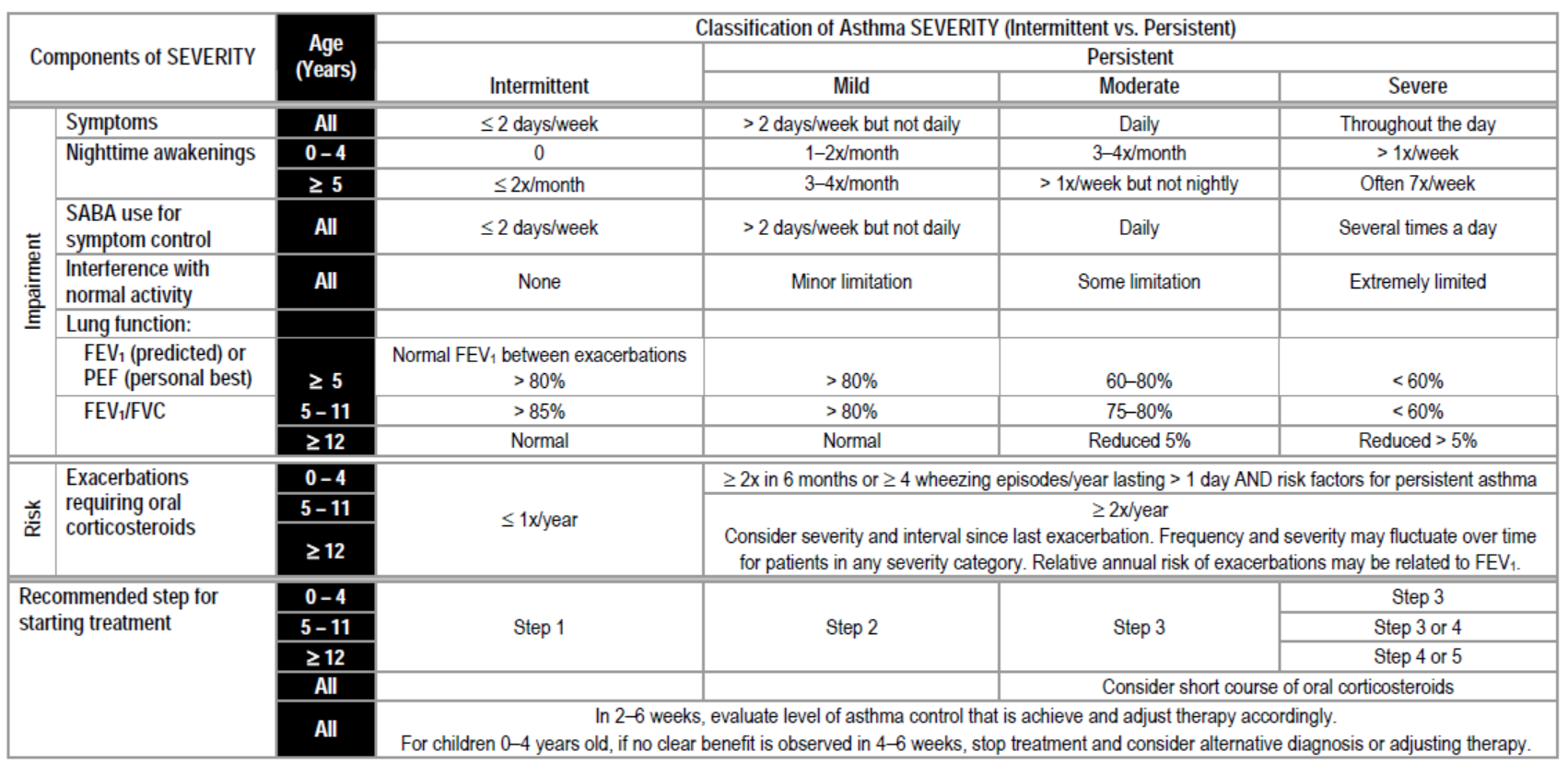 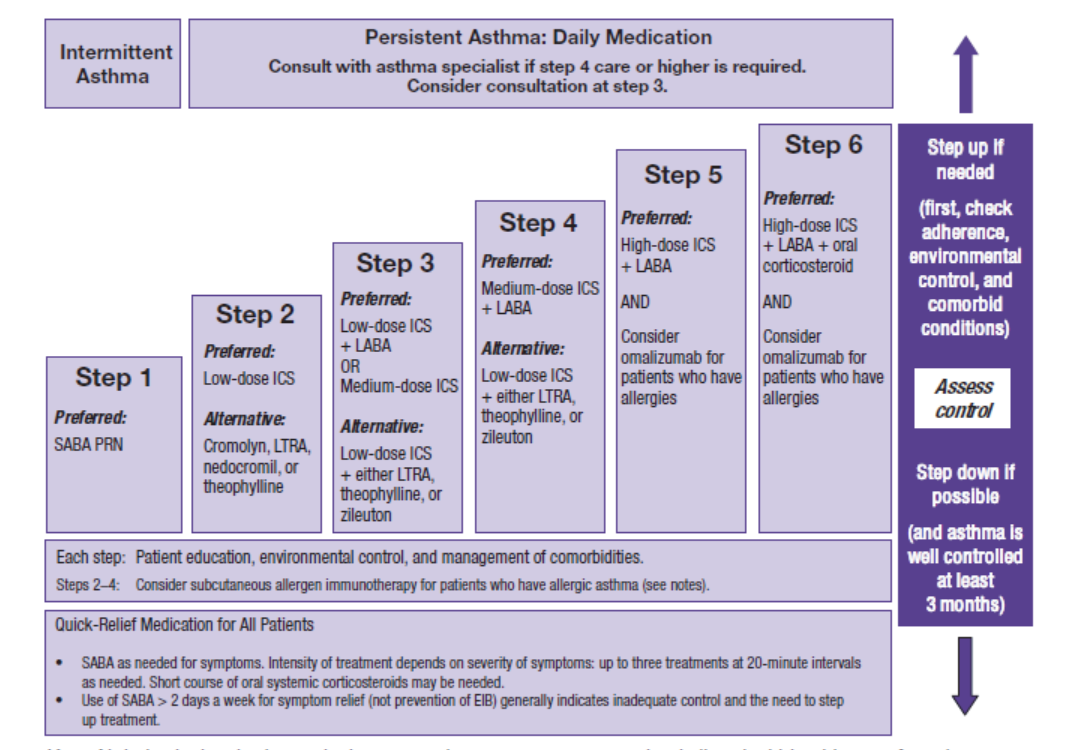 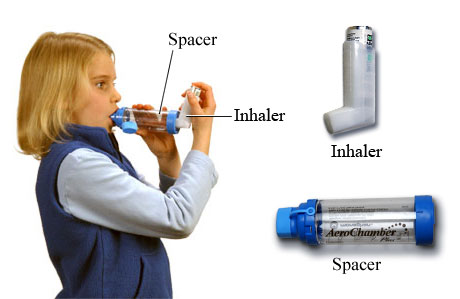 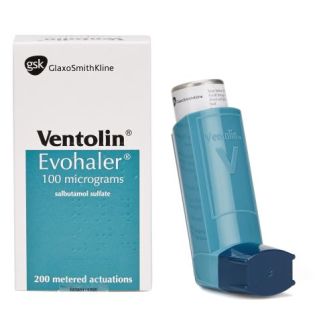 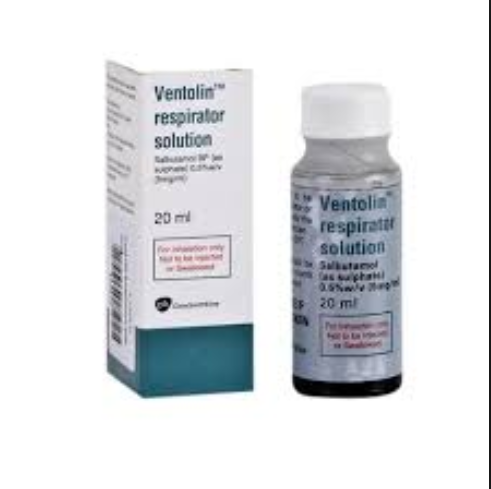 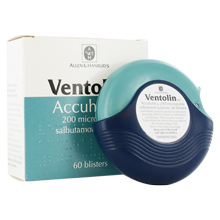 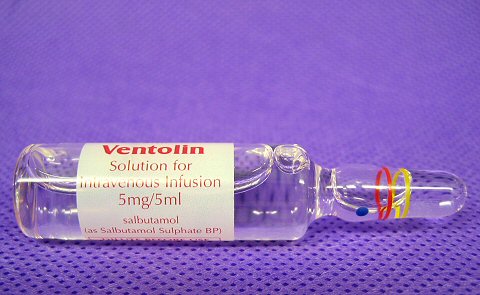 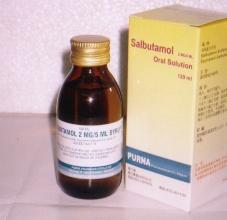 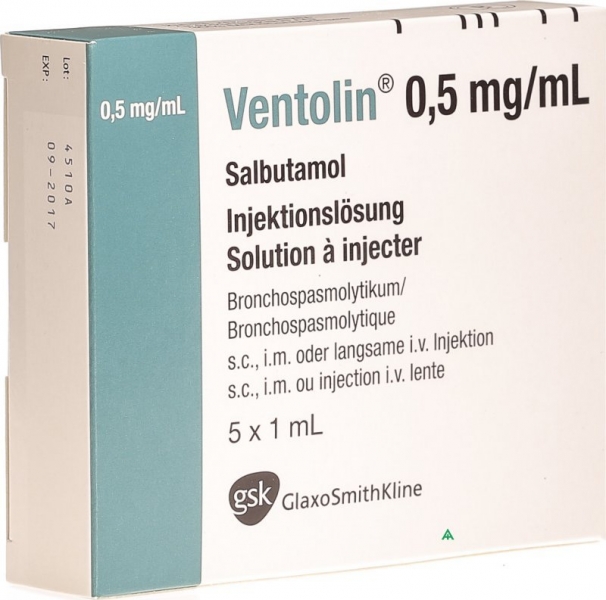 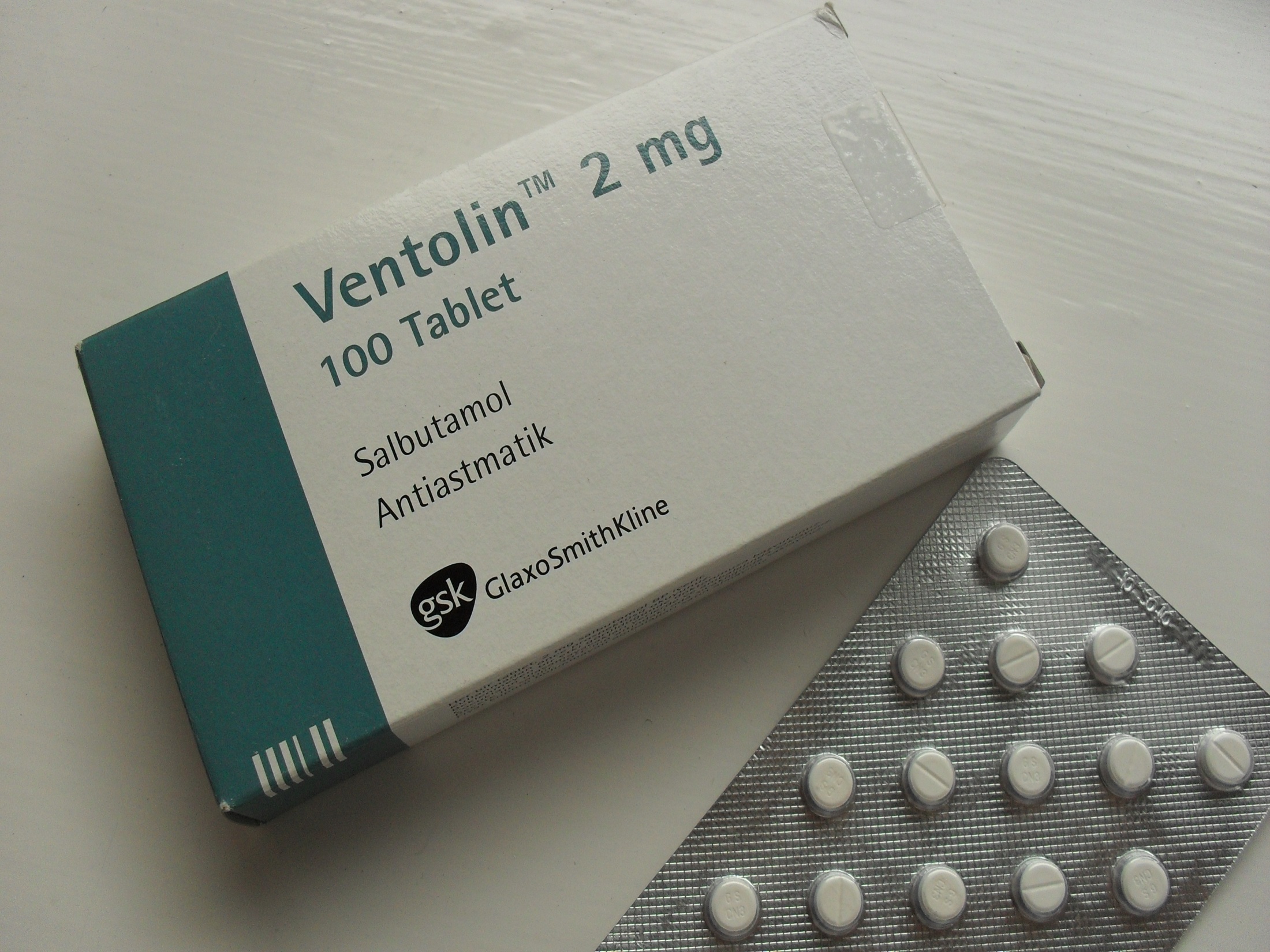 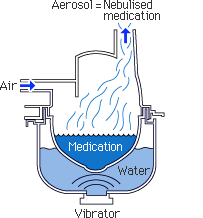 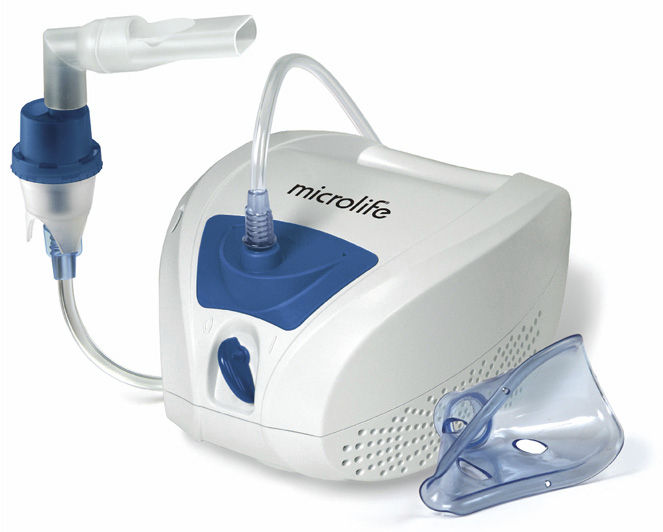 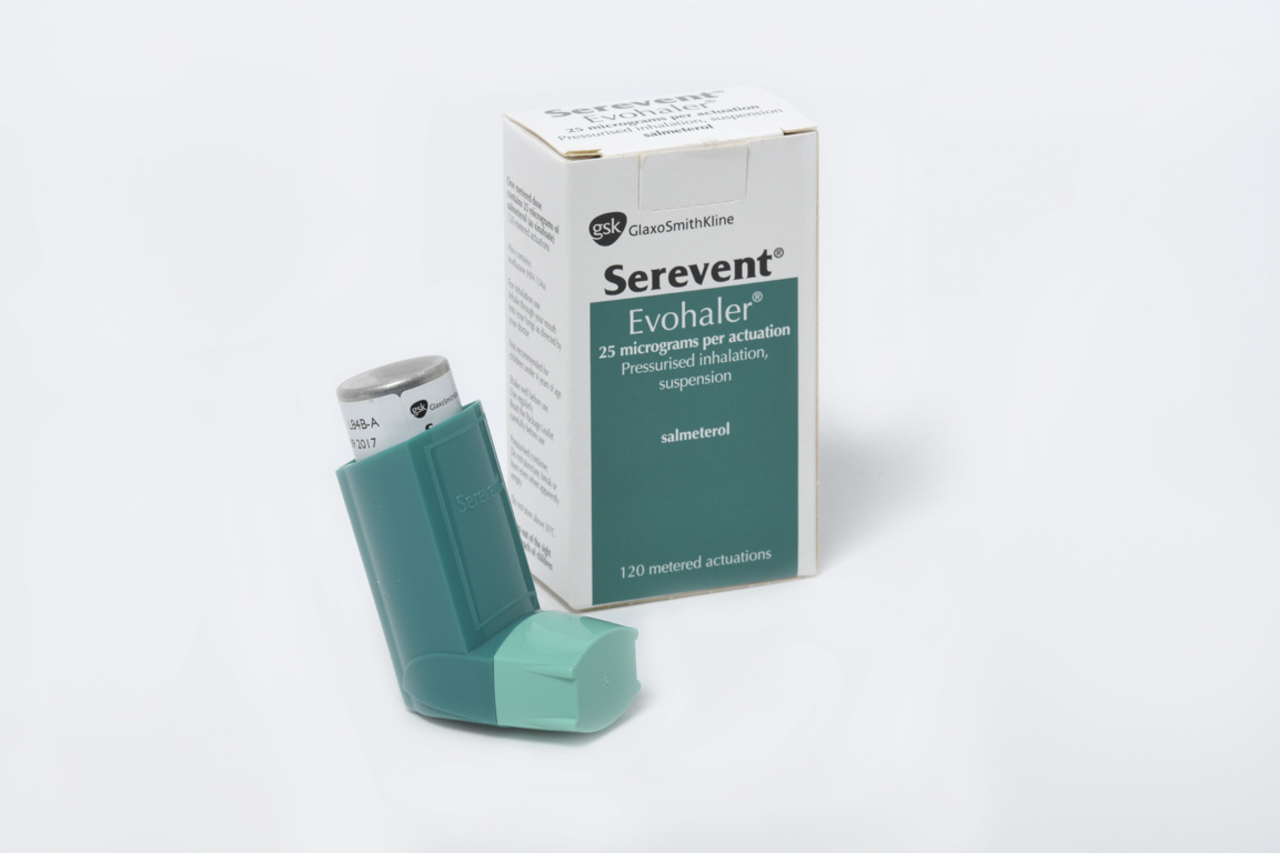 Salmeterol
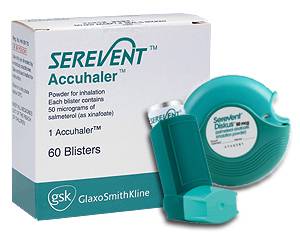 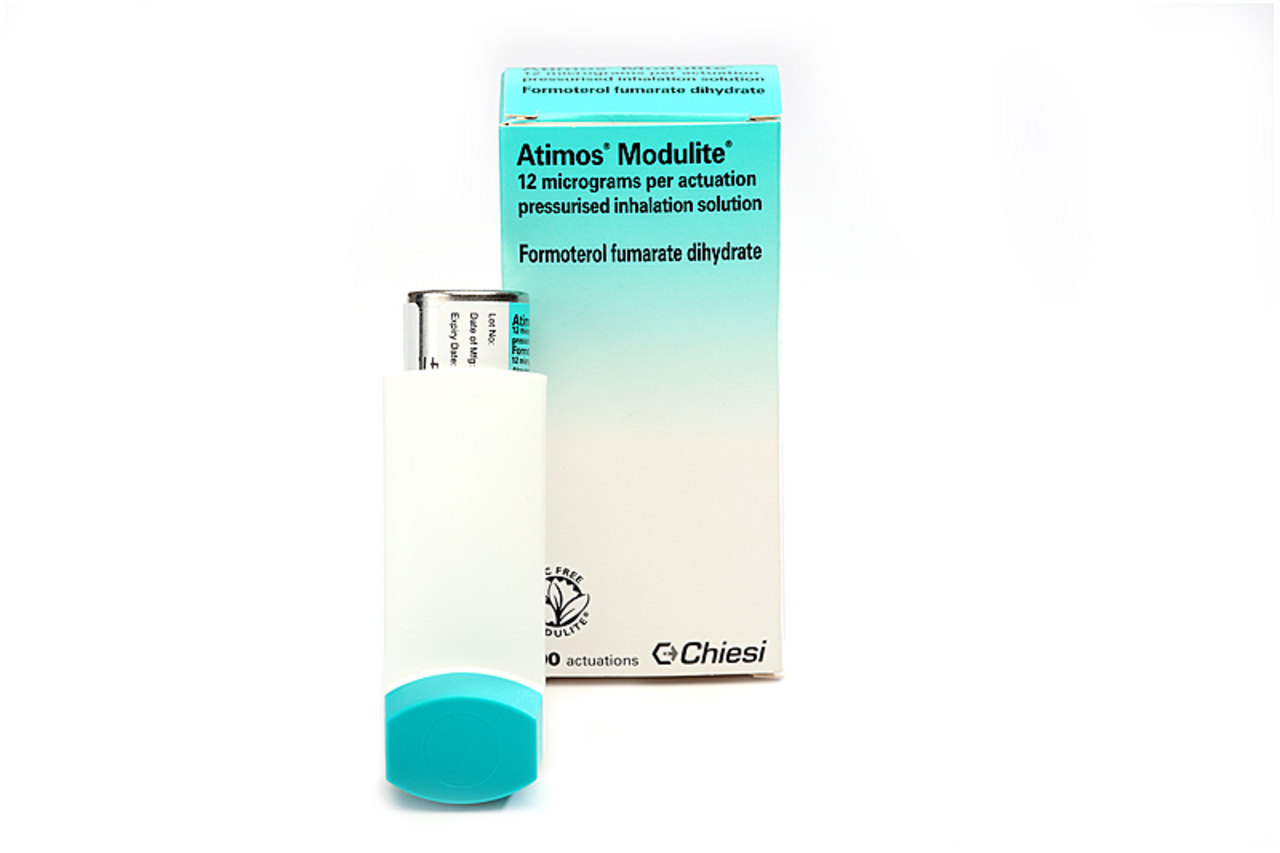 Formeterol
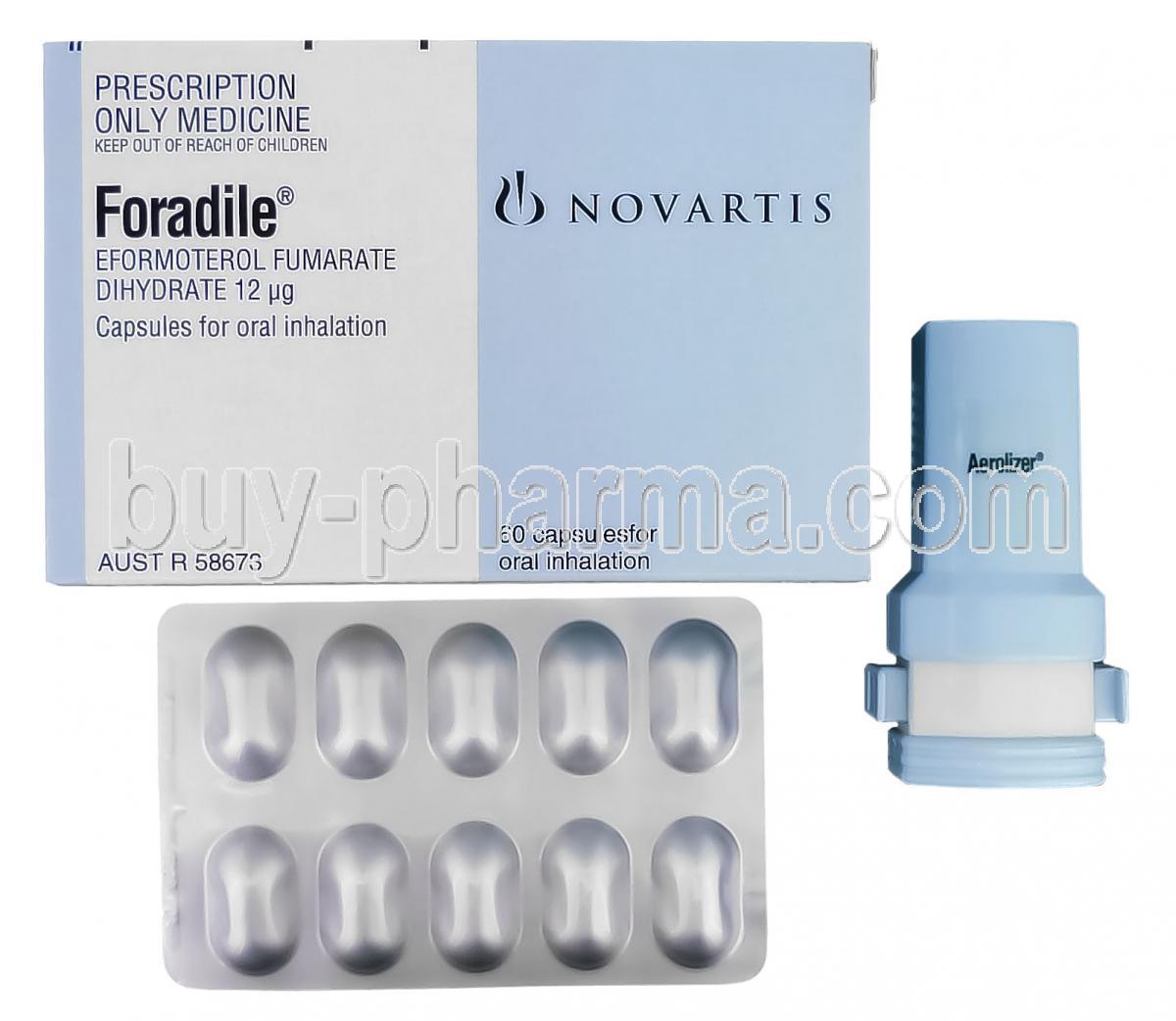 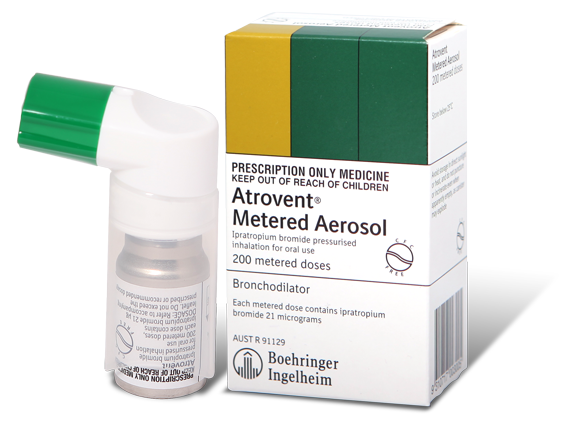 Ipratropium bromide
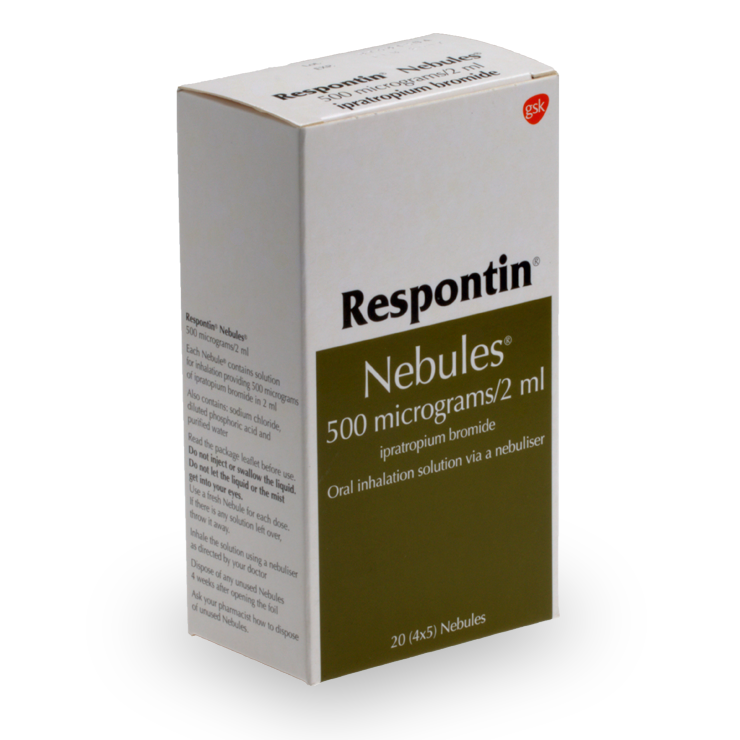 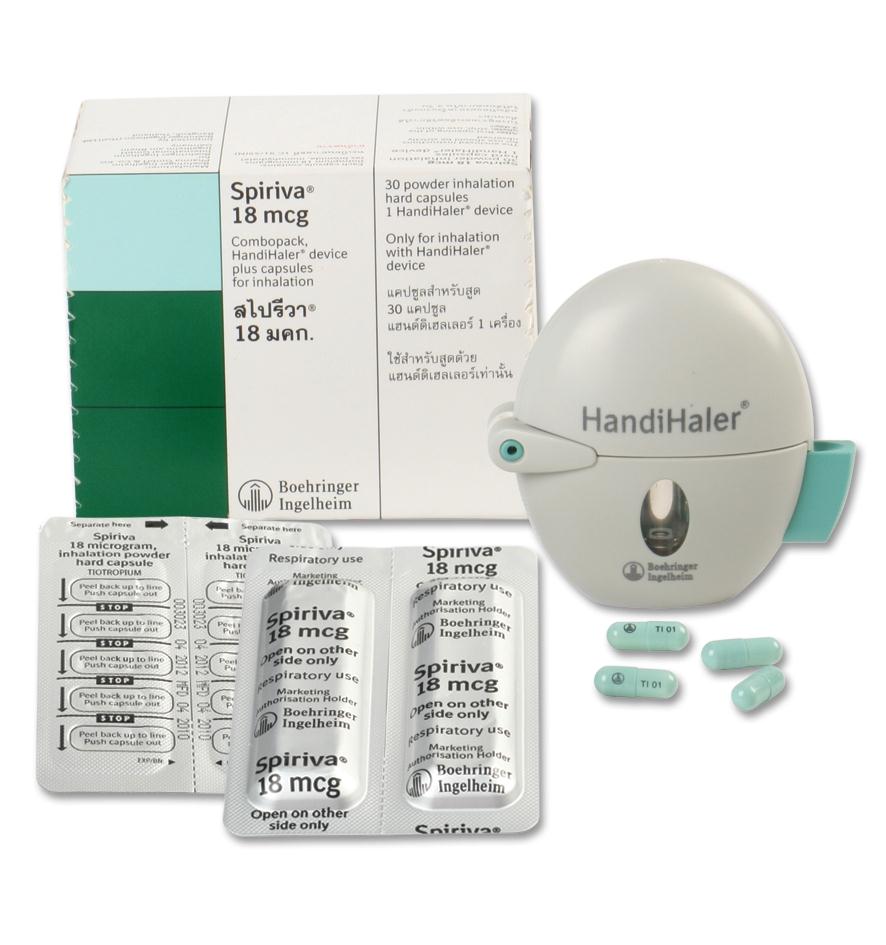 Tiotropium
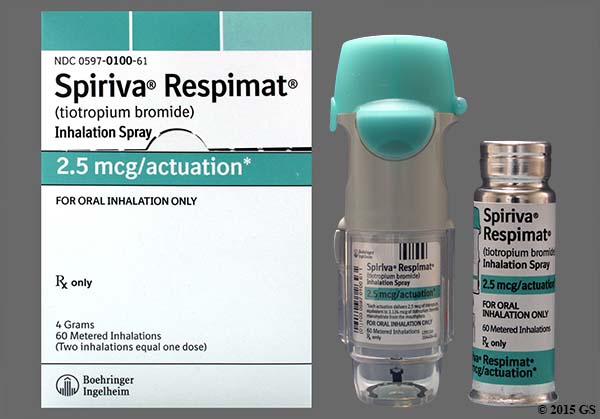 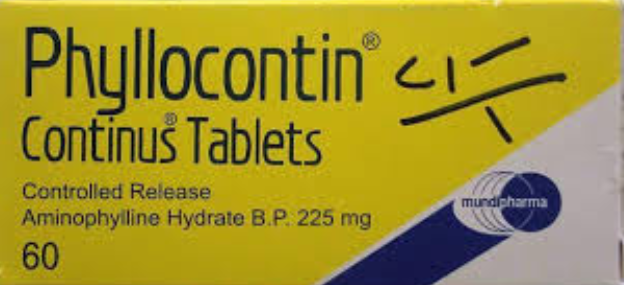 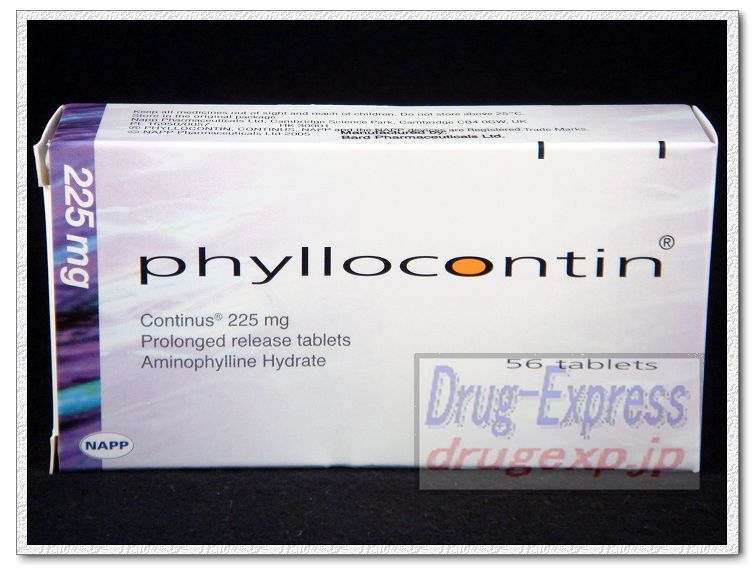 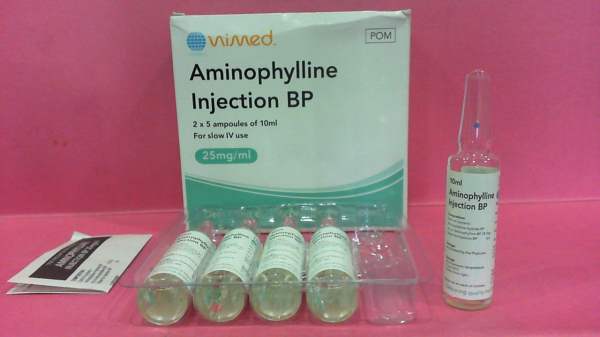 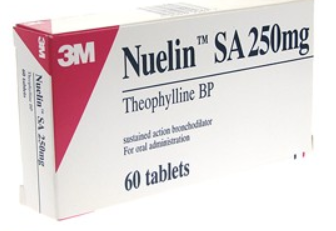 Theophyllin
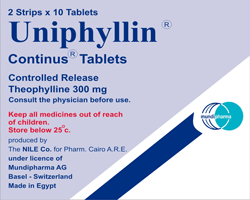 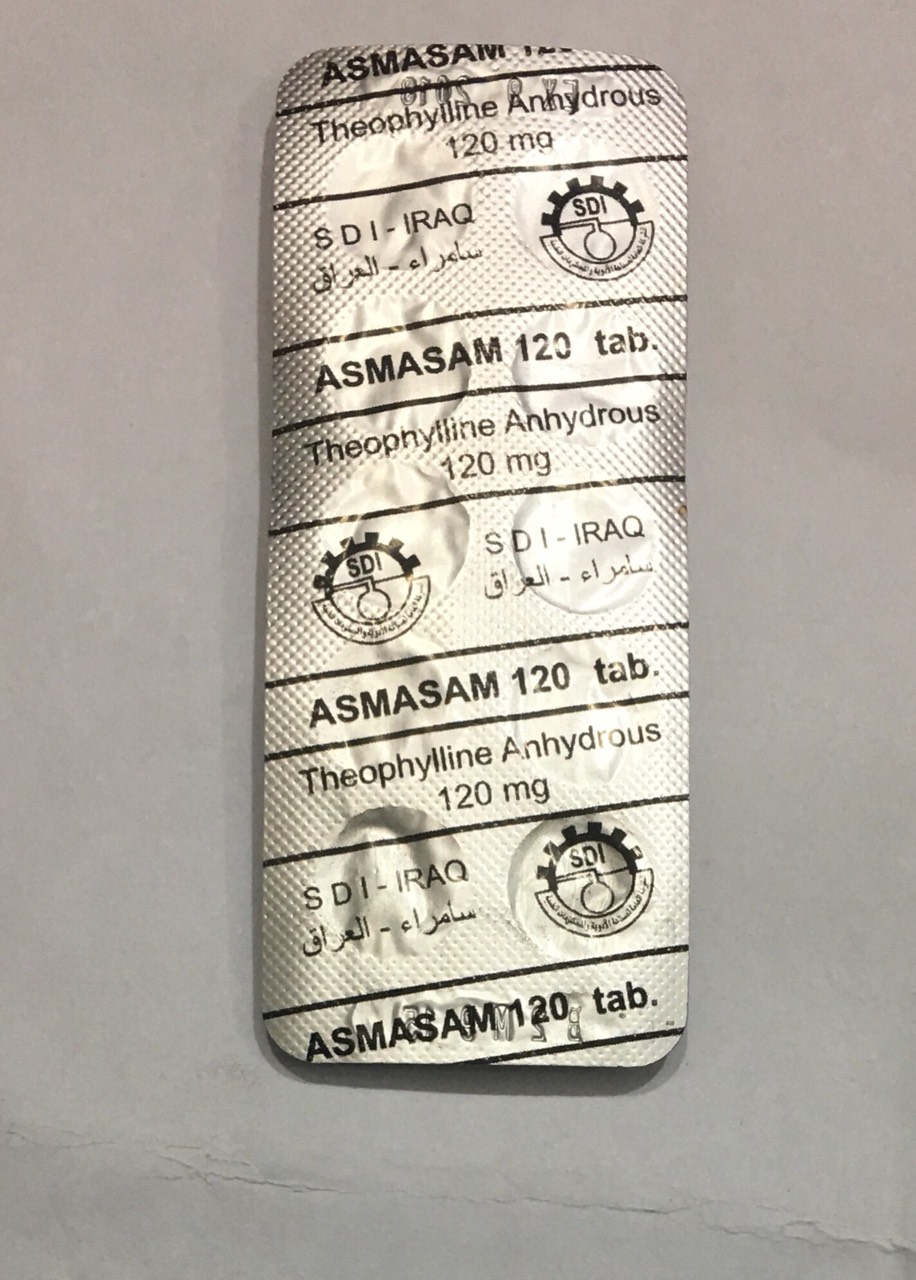 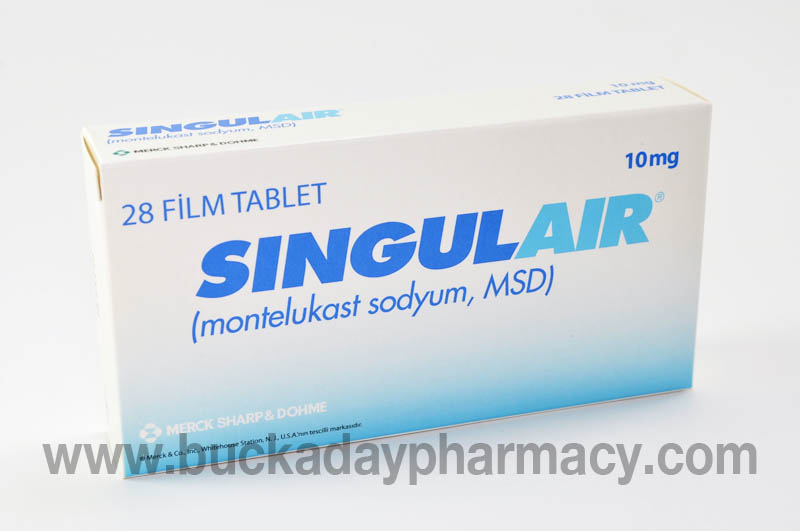 Montelukast
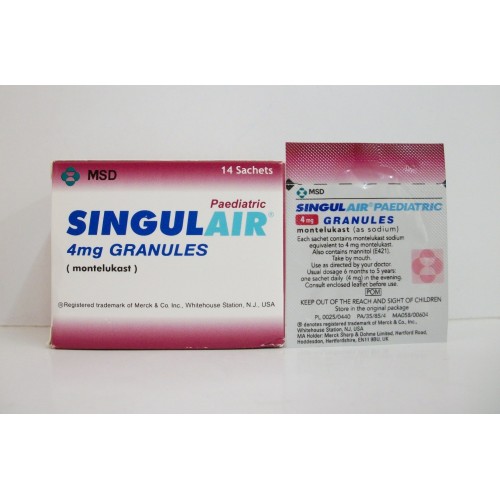 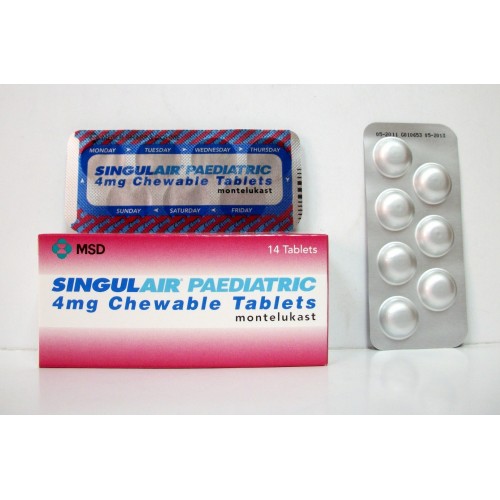 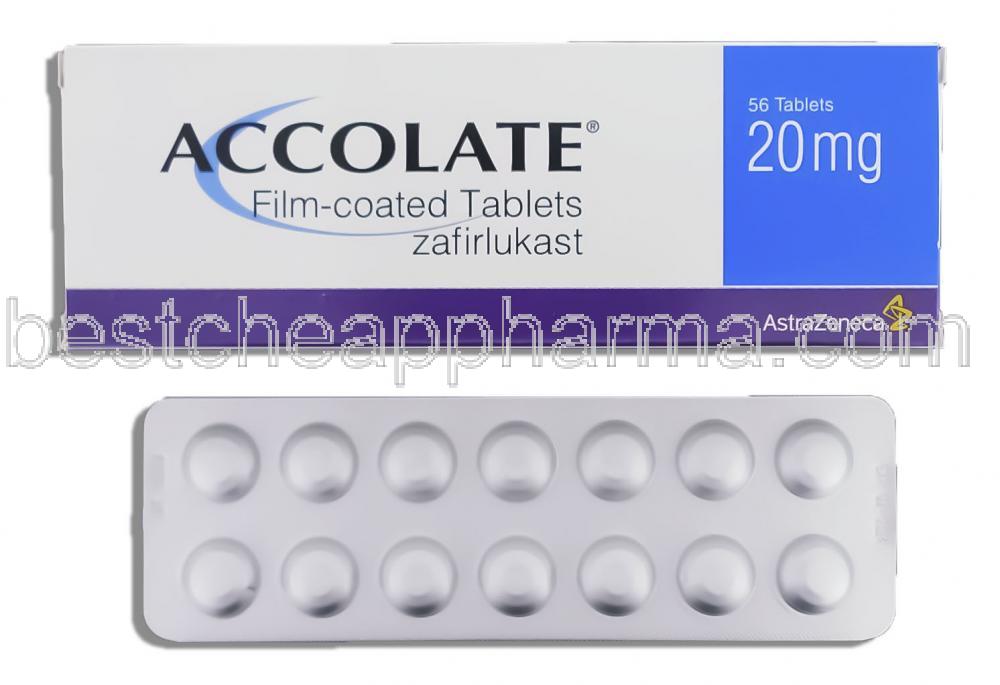 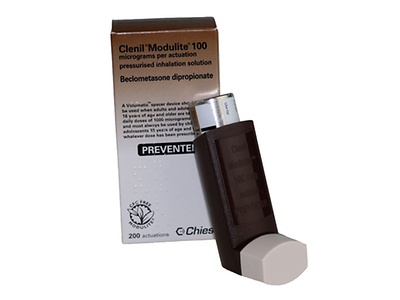 Beclomethsone
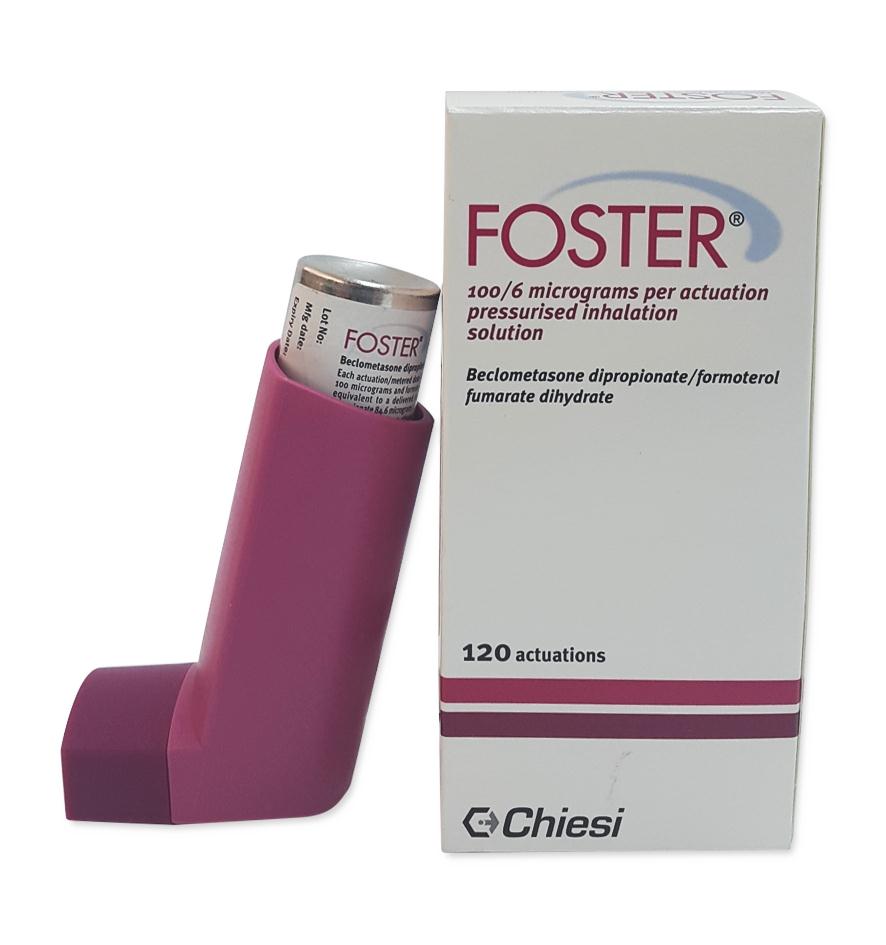 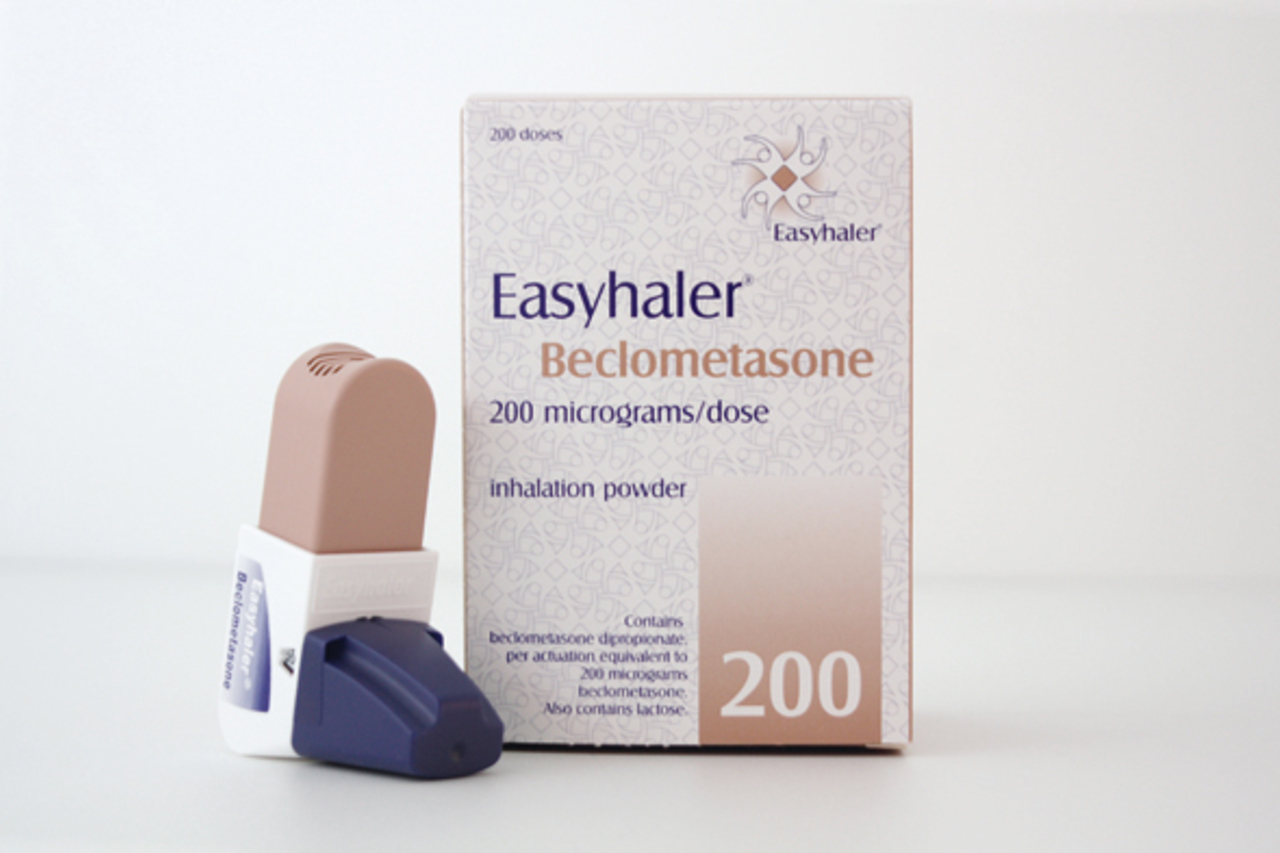 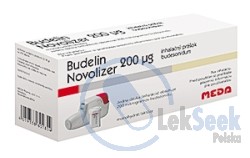 Budesonide
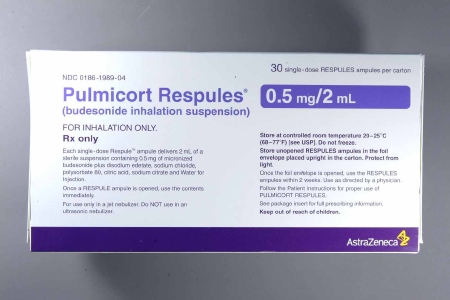 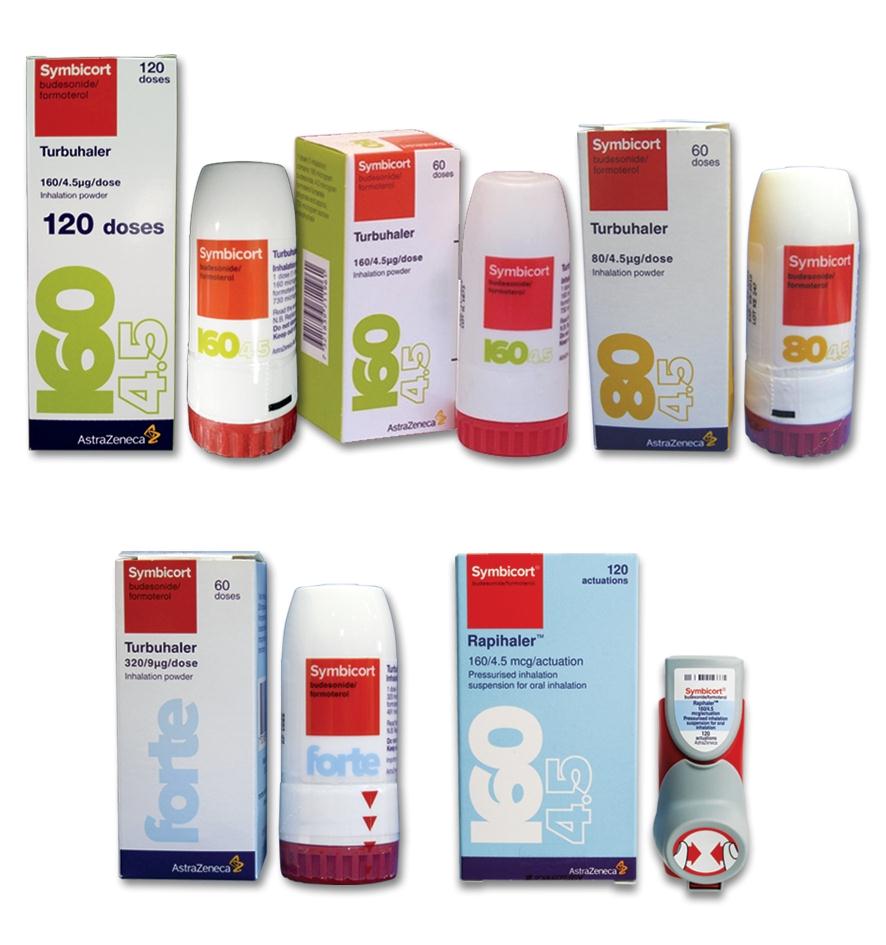 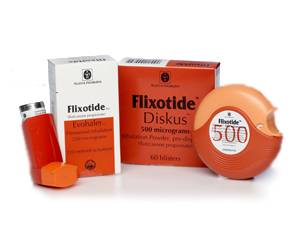 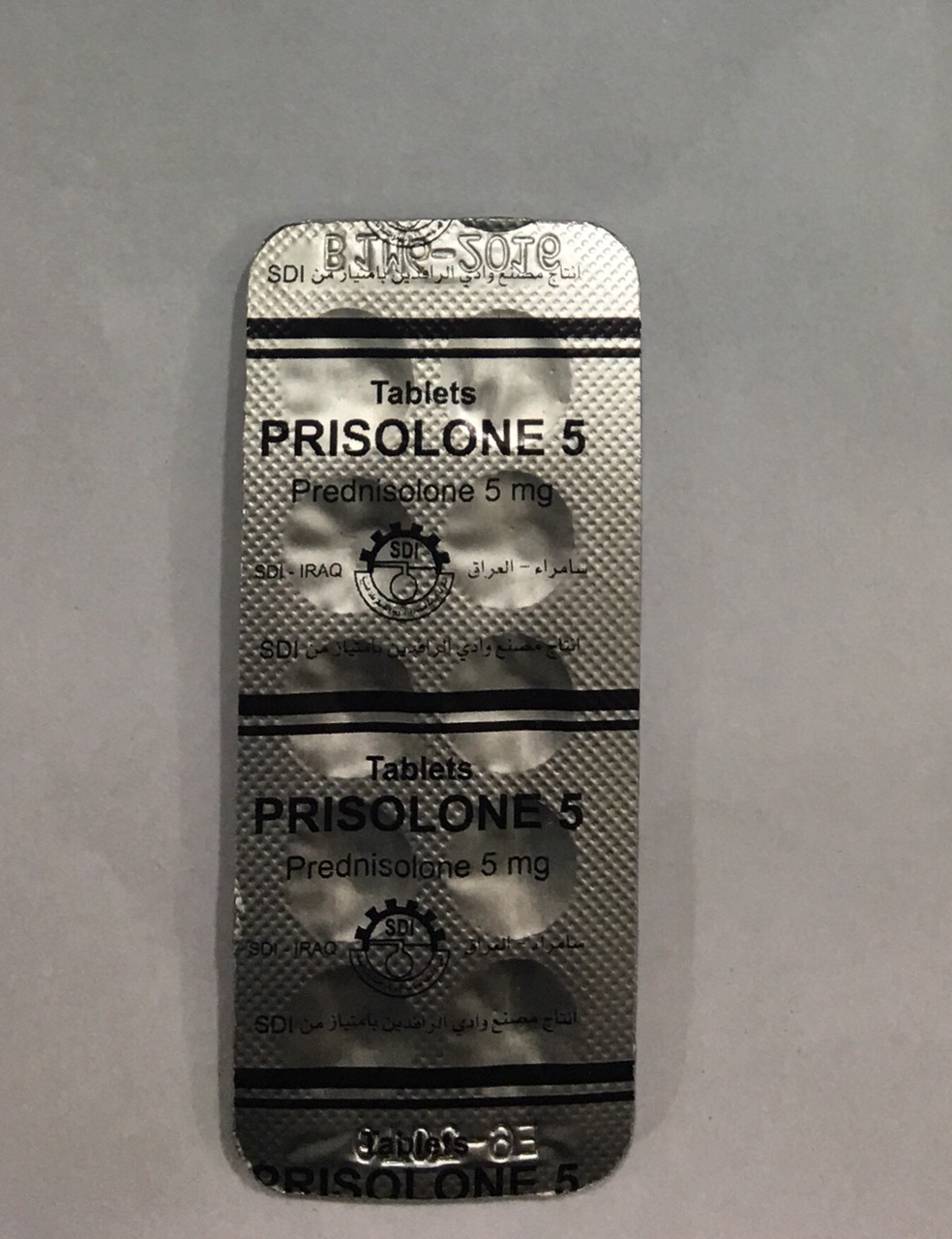 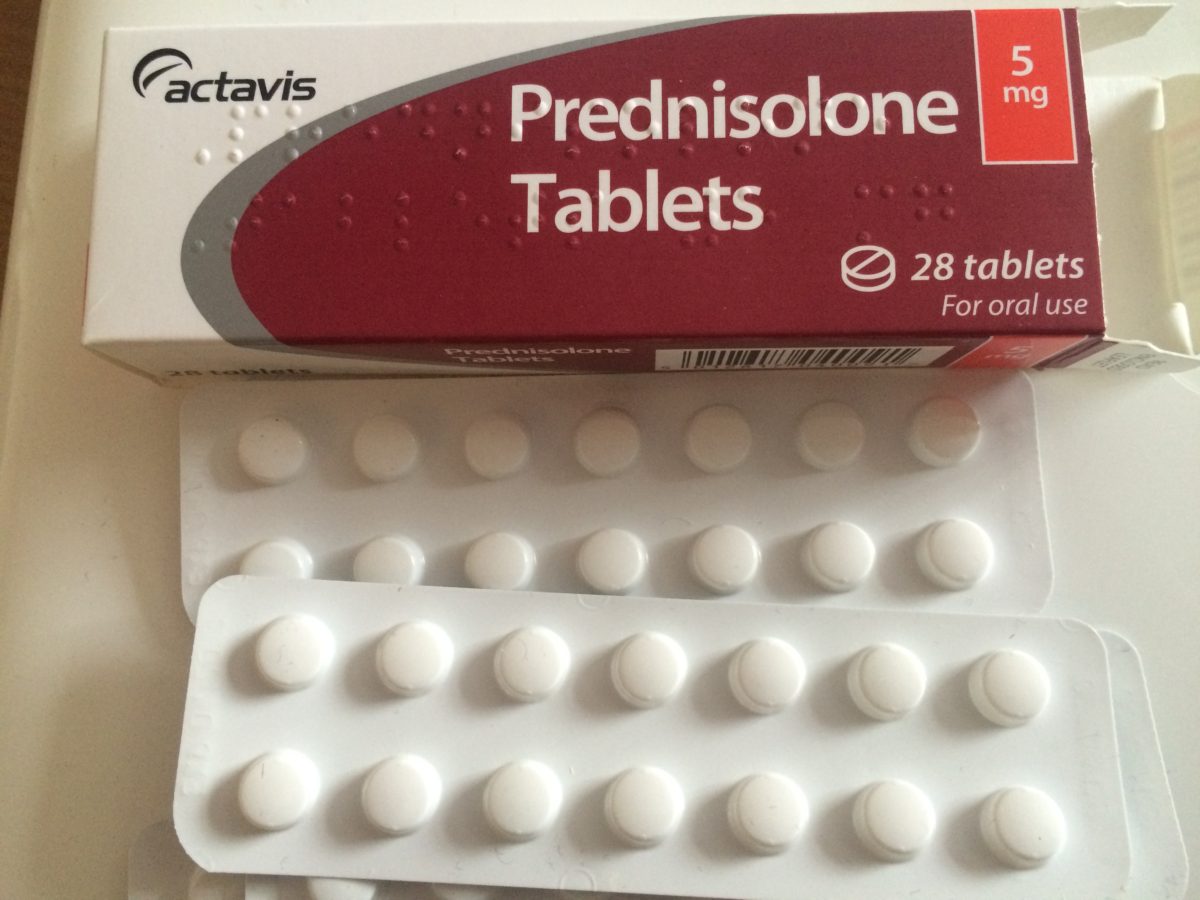 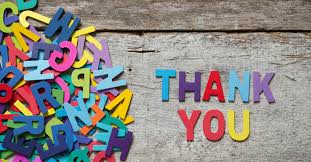